Egipatski kanon
Marijana Pili, učiteljica matematike, OŠ Pušća
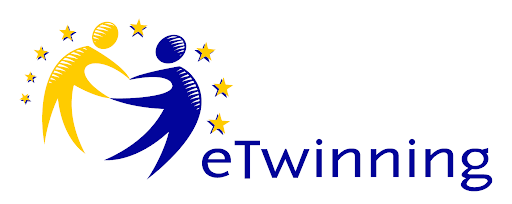 staroegipatska umjetnost
svakodnevni život i religija glavne su okosnice kulture Starog Egipta

umjetnost je imala važnu ulogu

proučavanjem staroegipatske umjetnosti i arhitekture uočene su različite pravilnosti (simetričnost, omjeri,...)
staroegipatska umjetnost
likovi na freskama i reljefima su plošne strukture s izraženim hijerarhijskim obilježjima, a najzastupljeniji su bogovi i faraon sa svojom obitelji

njima su posvećeni hramovi i većina kipova, koje sve odlikuje simetričnost
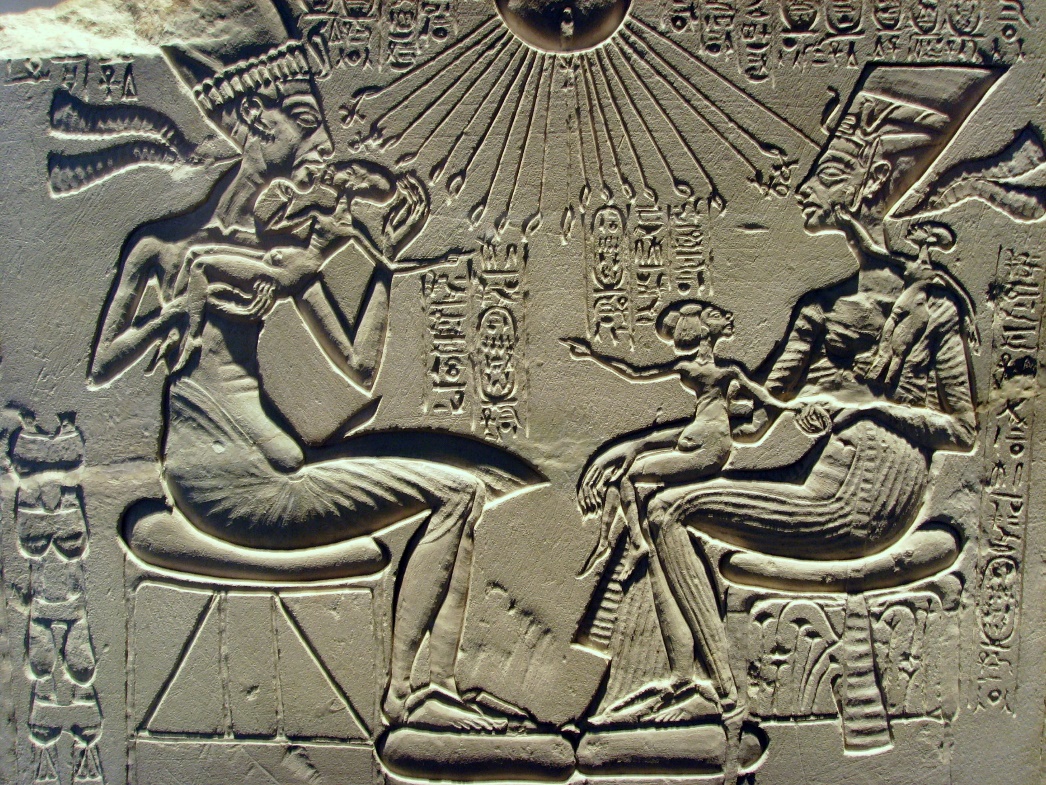 Mjerne jedinice u starom egiptu
stari Egipćani poznavali su tri mjerne jedinice koje su bile izvedene iz ljudskog tijela

lakat je bio jednak dužini sedam dlanova koji su pak bili jednaki širini četiri prsta

dužinu stopala uzimali su kao mjernu jedinicu tijela, tako da je prosječna visina čovjeka iznosila 7 njegovih stopala
Egipatski kanon
oblikovanje skulptura i slika koje prikazuju ljudsko tijelo u starom je Egiptu bilo određeno kompozicijskim zakonom 

Egipatski kanon je skup nepisanih pravila (kompozicijski zakon) po kojem su oblikovane skulpture i slike u egipatskoj umjetnosti

na slikama su samo ramena i oko nacrtani en face, a sve ostalo je u profilu
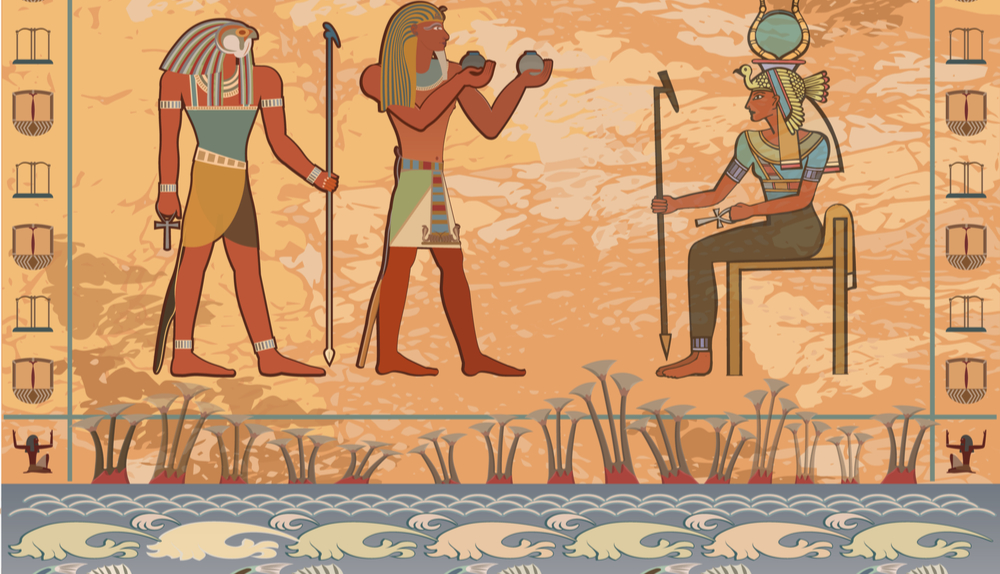 Egipatski kanon
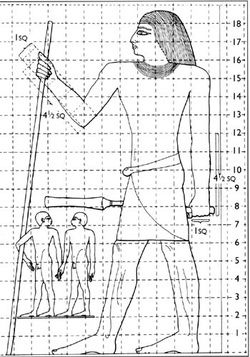 kod prikazivanja ljudskog lika kao nepomičnog, simetričnog i vrlo proporcionalnog u sjedećem ili stojećem položaju Egipćani su koristili matematički rešetkasti sistem
na taj način bili su u mogućnosti povezati svaki pojedini dio ljudskog lika kojega su prikazivali
Egipatski kanon
Egipćani su se striktno držali rešetkastog sistema, ali se on mijenjao kroz vrijeme, zajedno sa promjenama u shvaćanju idealne ljudske ljepote
Egipatski kanon
za vrijeme Srednjeg Kraljevstva (12. dinastija) umjetnici su razvili mrežu koja se održala stoljećima


sastojala se od 18 jednakih kvadrata u koje se ukalupljivalo ljudsko tijelo od stopala do linije kose
Egipatski kanon
u prikazu stojeće figure dva kvadrata korištena su za lice (od linije kose do baze vrata), 10 kvadrata od vrata do koljena, pri čemu je na 11. kvadratu pupak

 6 kvadrata je od koljena do stopala

na 17. kvadratu je nos, a 19. kvadrat korišten je za kosu, ali se nije brojao s ostatkom tijela

sjedeća figura sastojala se od 14 kvadrata ili 15 zajedno s kosom
Egipatski kanon
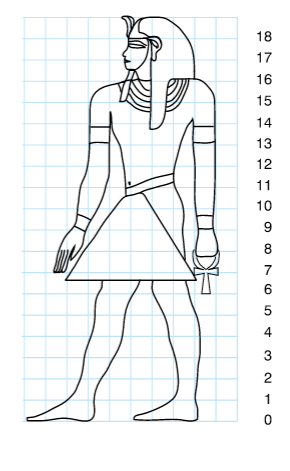 u prikazu ljudskog tijela pomoću kvadratne mreže omjer položaja čela (18. kvadrat) i pupka (11. kvadrat) iznosi 1.636


prijelazom na kvadratnu mrežu gdje je čelo na visini 21. kvadrata, a pupak na visini 13. kvadrata omjer se smanjuje na 1.615 te postaje još bolja aproksimacija vrijednosti poznate pod nazivom zlatni rez
Egipatski kanon
kvadratne mreže nisu bile precizne već su služile kao grubi predložak za pozicioniranje i crtanje ljudskih tijela

 s matematičkog stajališta zanimljivo je uočiti potrebu za ”organiziranjem ravnine”, odnosno začetak koordinatnog sustava
Ponovimo – pravokutni koordinatni sustav u ravnini
koordinatni sustav
y-os ili ordinatna os
oD ČEGA SE SASTOJI KOORDINATNI SUSTAV?
x-os ili apscisna os 
y-os ili ordinatna os 
O – ishodište koordinatnog sustava (0, 0)
x-os i y-os su međusobno okomite i sijeku se u točki O
ishodište
x-os ili apscisna os
kvadranti
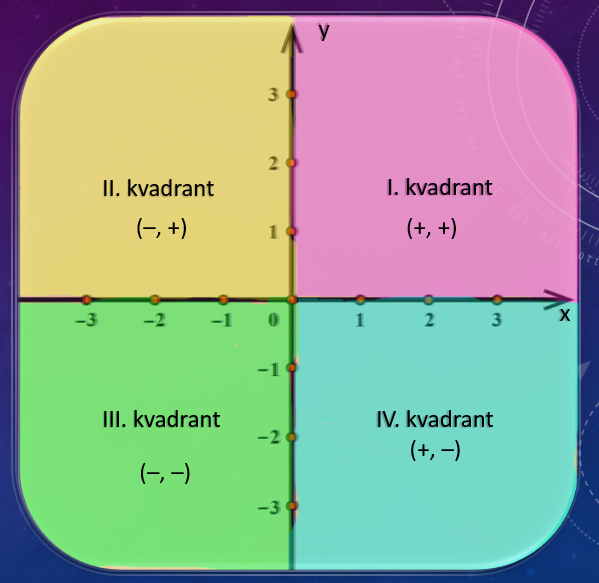 koordinatne osi dijele ravninu na četiri jednaka dijela, koja nazivamo kvadranti
I.  kvadrant (+, +)
II.  kvadrant (–, +)
III.  kvadrant (–, –)
IV.  kvadrant (+, –)
Koordinate točke
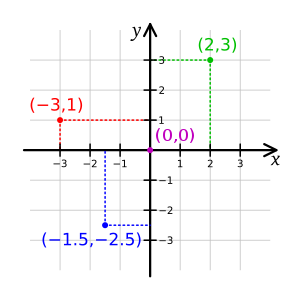 točki T ravnine pridružuju se dvije koordinate: apscisa (iks koordinata) i ordinata (ipsilon koordinata)

svakoj točki T ravnine je pridružen uređen par realnih brojeva (x, y) i to zapisujemo: T(x, y)
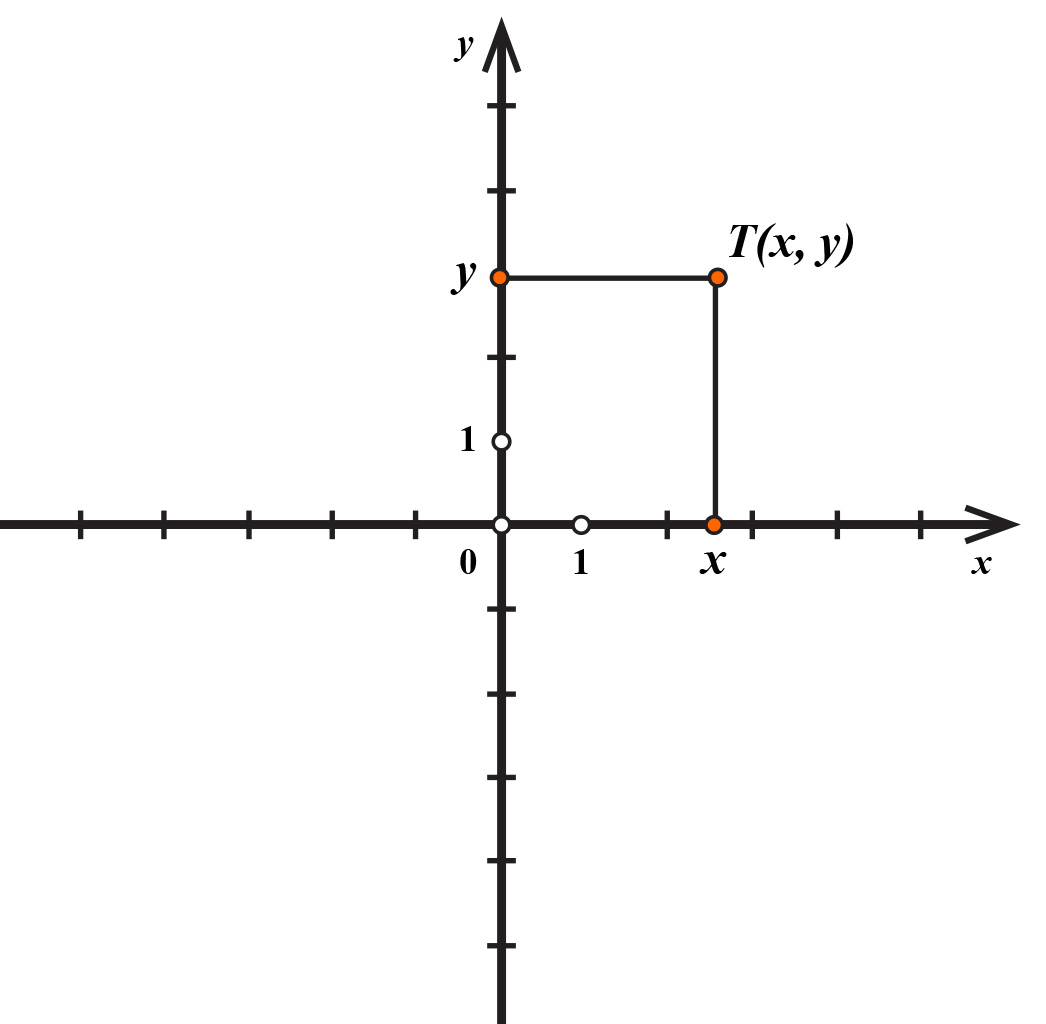 Koordinate točke
Literatura
https://repozitorij.pmf.unizg.hr/islandora/object/pmf%3A1408/datastream/PDF/view

https://www.historymuseum.ca/cmc/exhibitions/civil/egypt/egcw05e.html

http://likovna-kultura.ufzg.unizg.hr/Ucimo-gledati-zine/Broj%201/proporcije%20ljudskog%20lika.htm

https://hr.wikipedia.org/wiki/Egipatski_kanon

https://hr.wikipedia.org/wiki/Koordinatni_sustav